Types of Poetry
6th grade
FREE VERSE
poetry that has no regular rhyme or structure
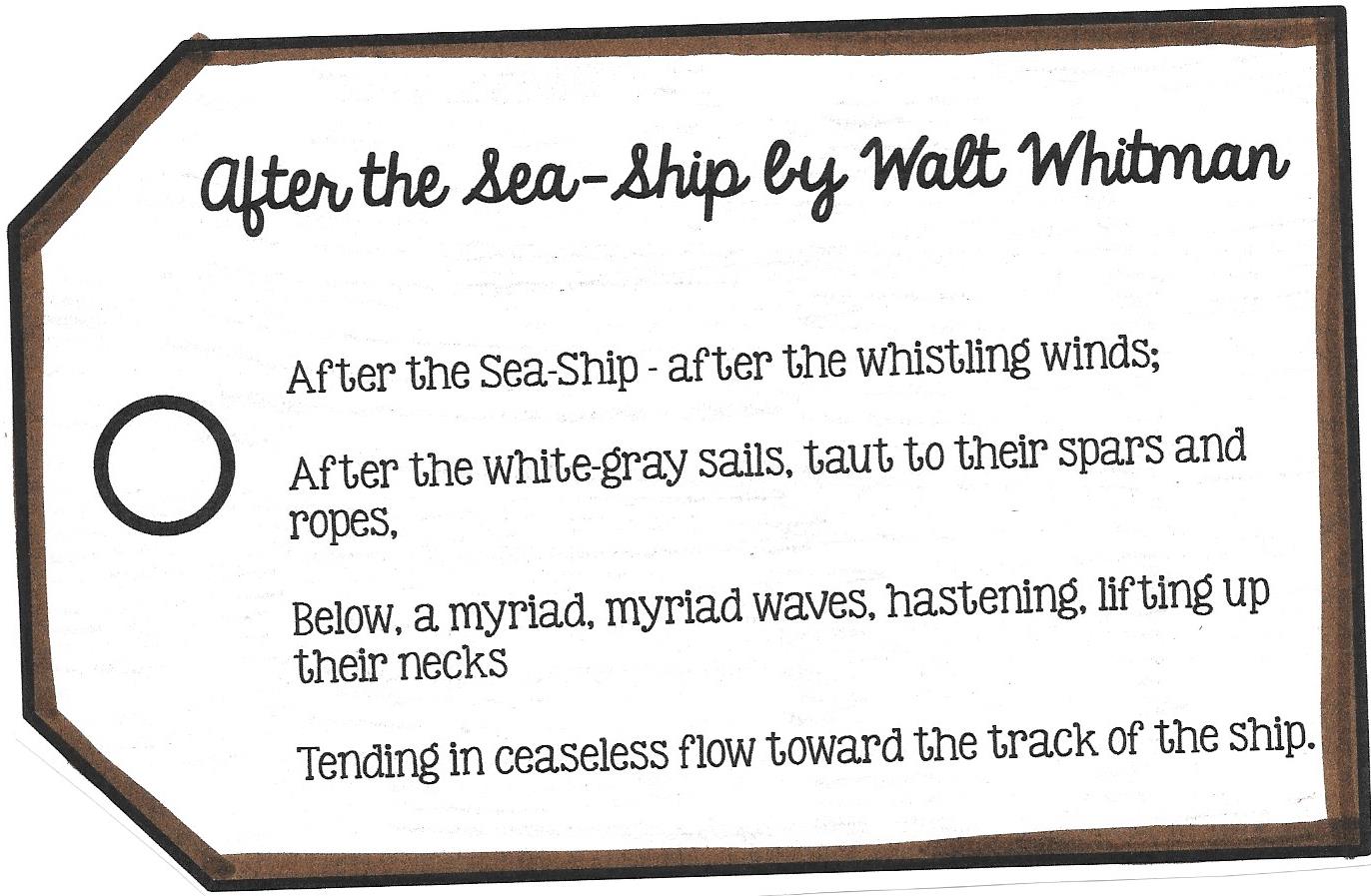 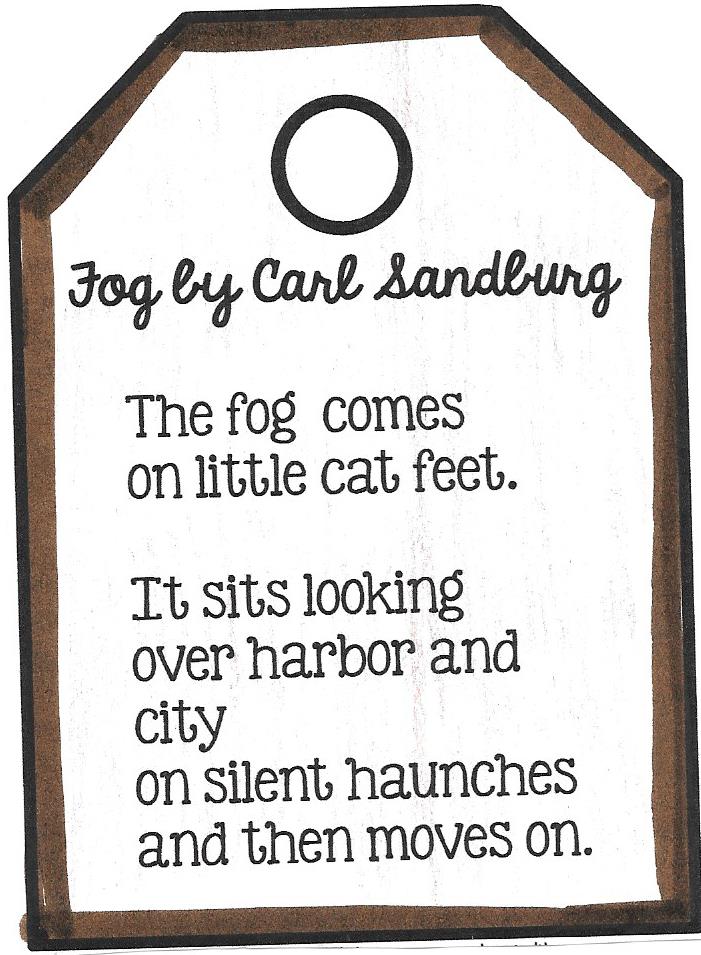 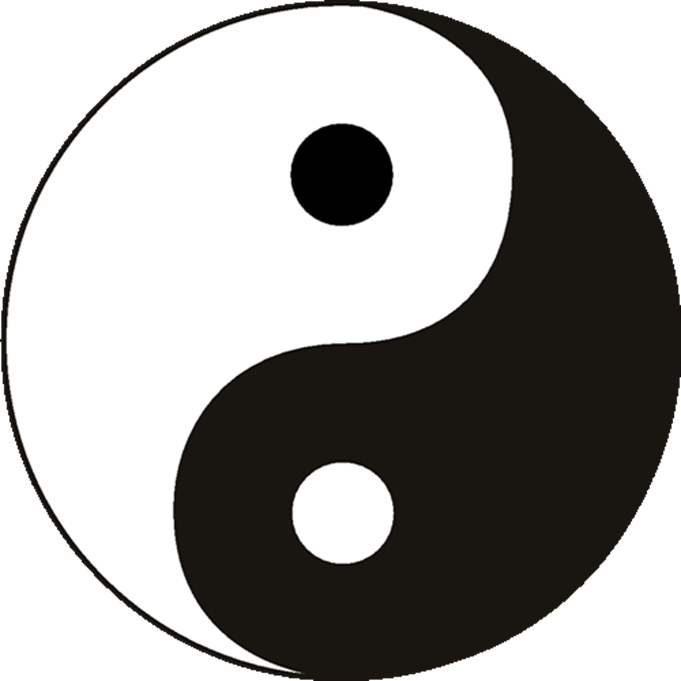 HAIKU
type of Japanese poetry  
very short poem 
17 syllables total  5/7/5 
about nature or the seasons
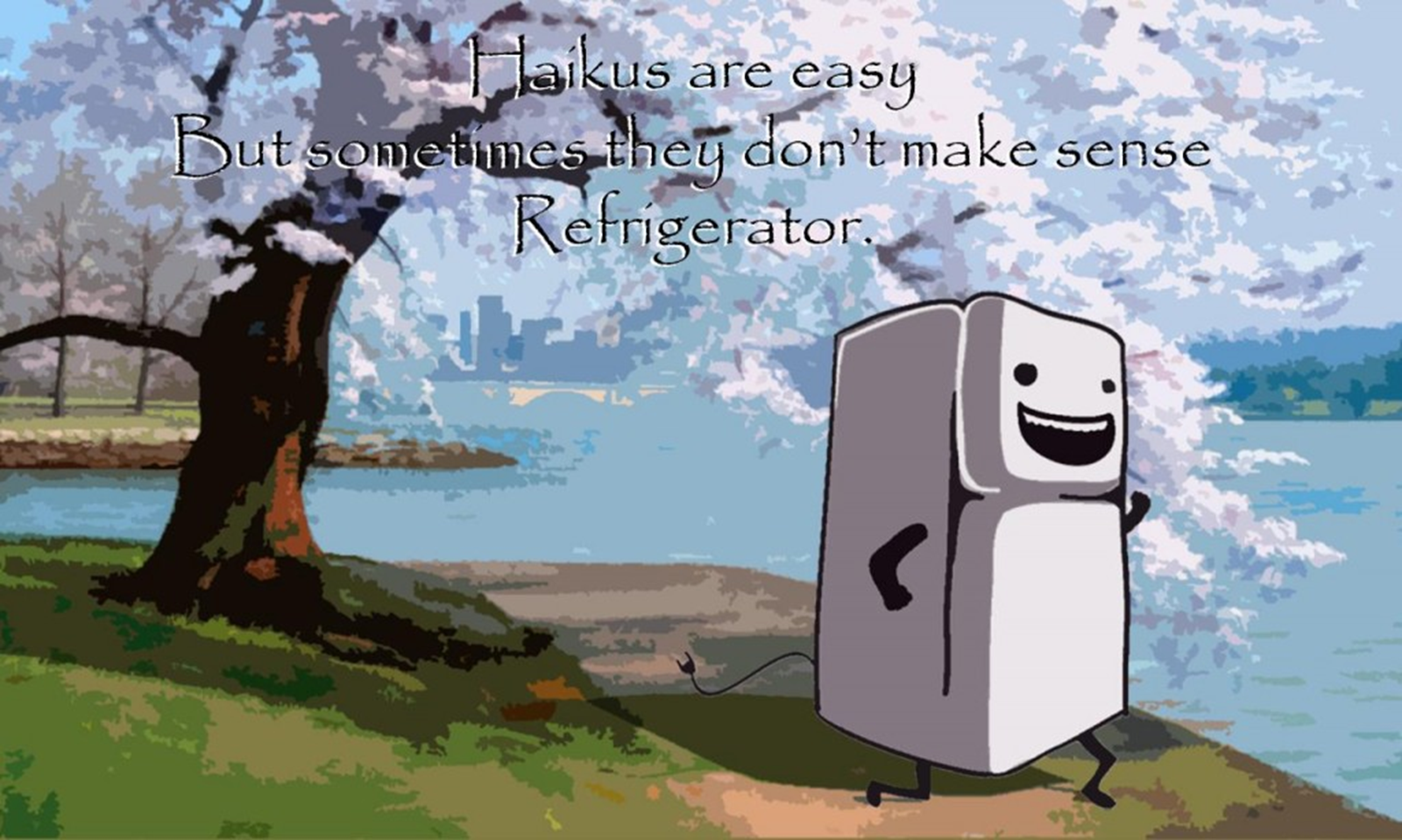 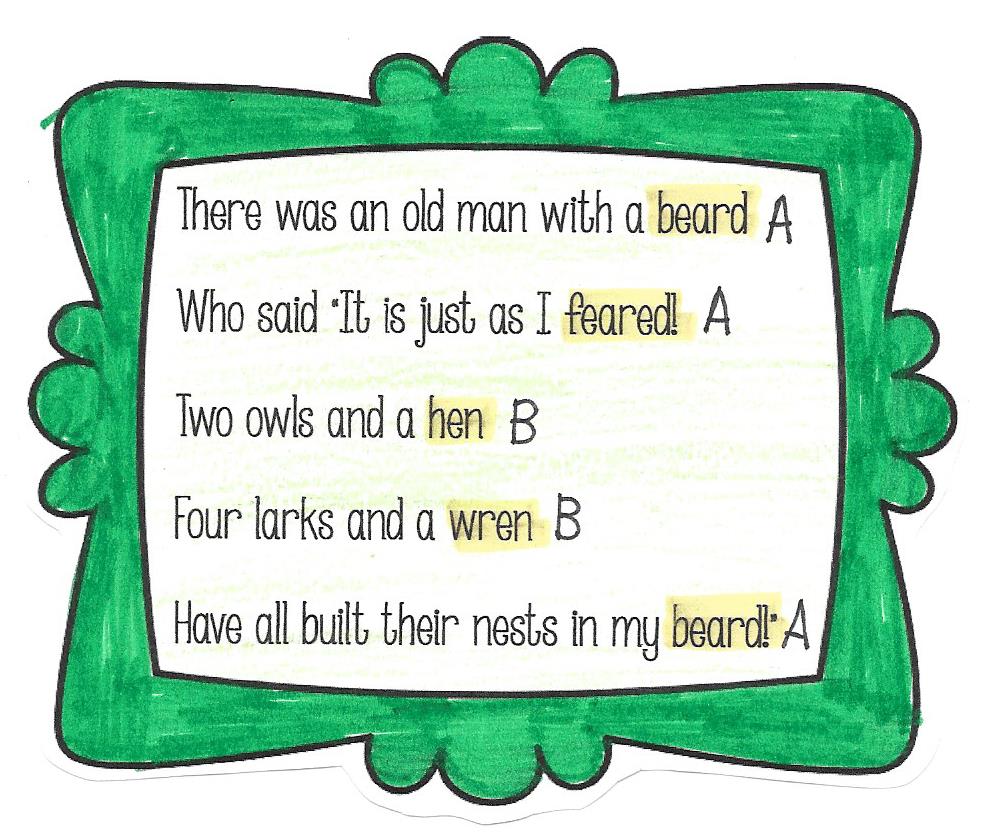 LIMERICK
meant to tell a funny story  
have 5 lines  
rhyme scheme AABBA
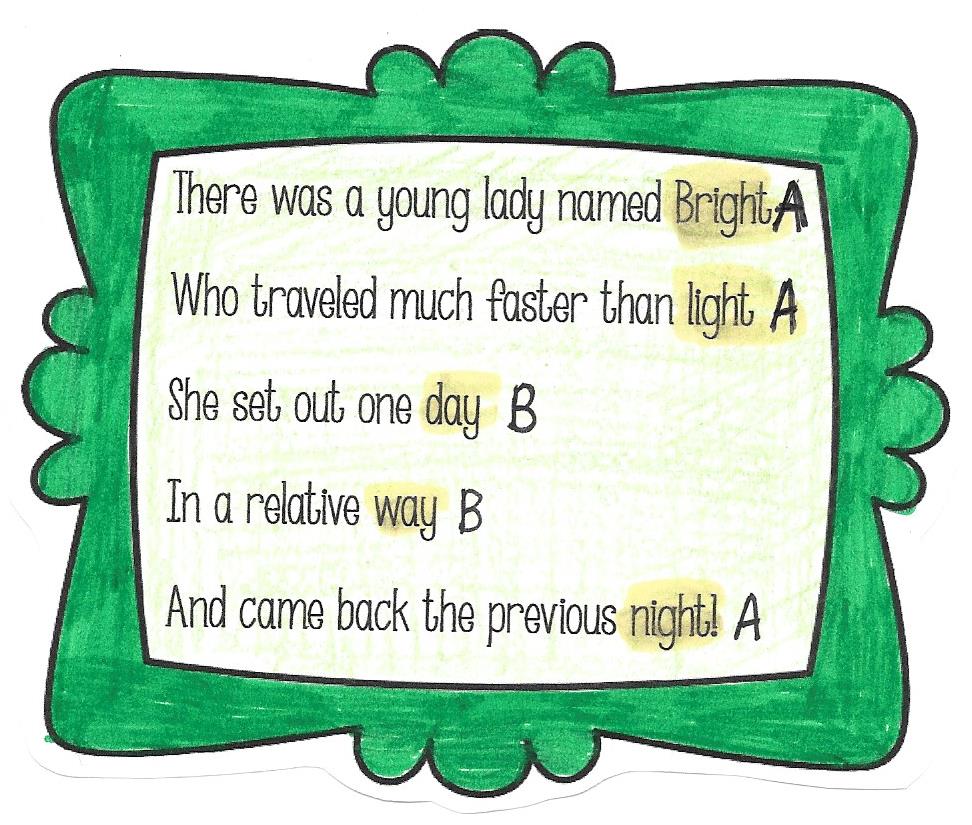 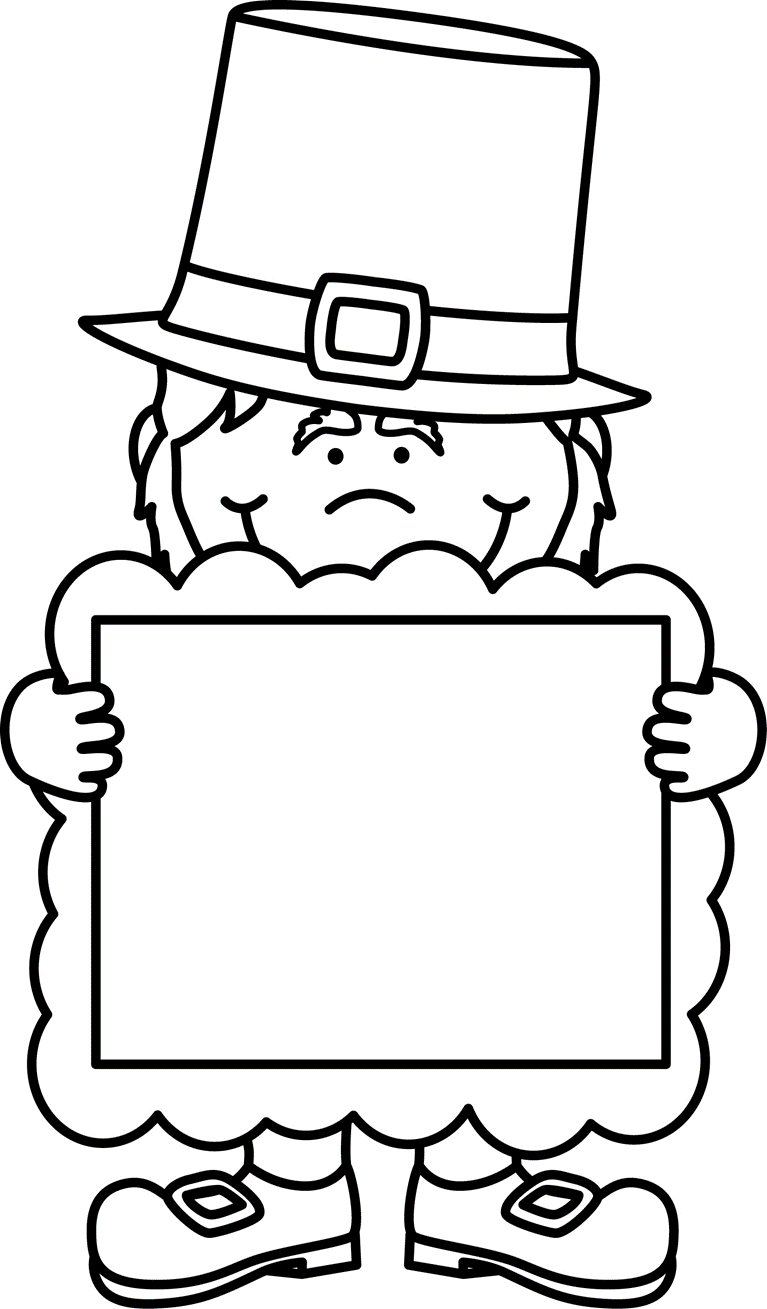 ODE
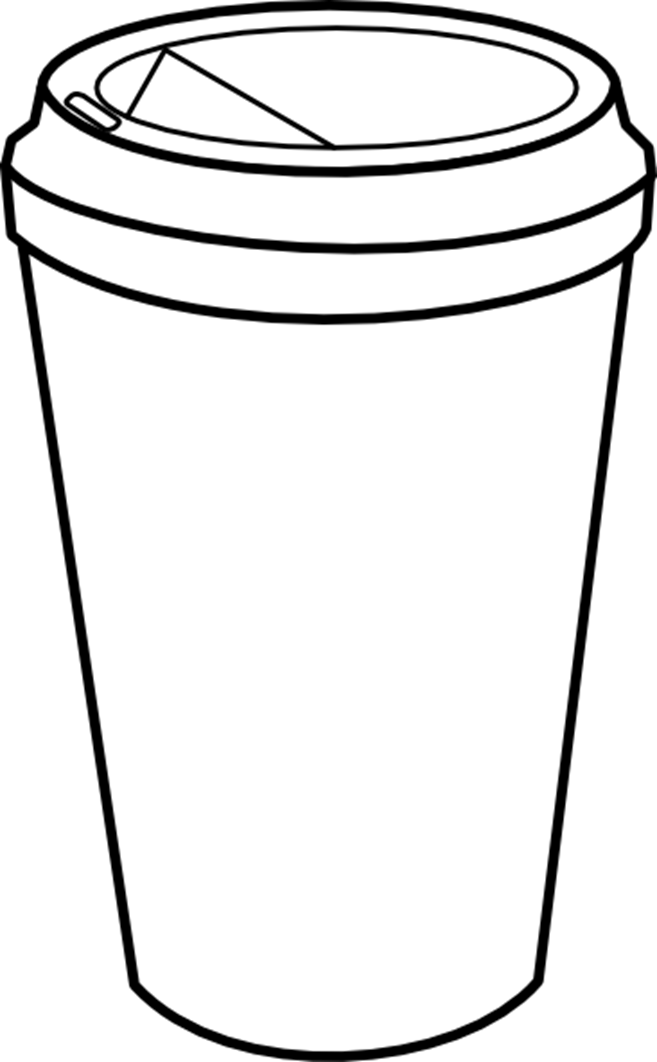 a poem that celebrates a subject 
a tribute to an object, person, or event 
can be serious or humorous 
may or may not use rhyme or rhythm
ODE – Annotation Instructions
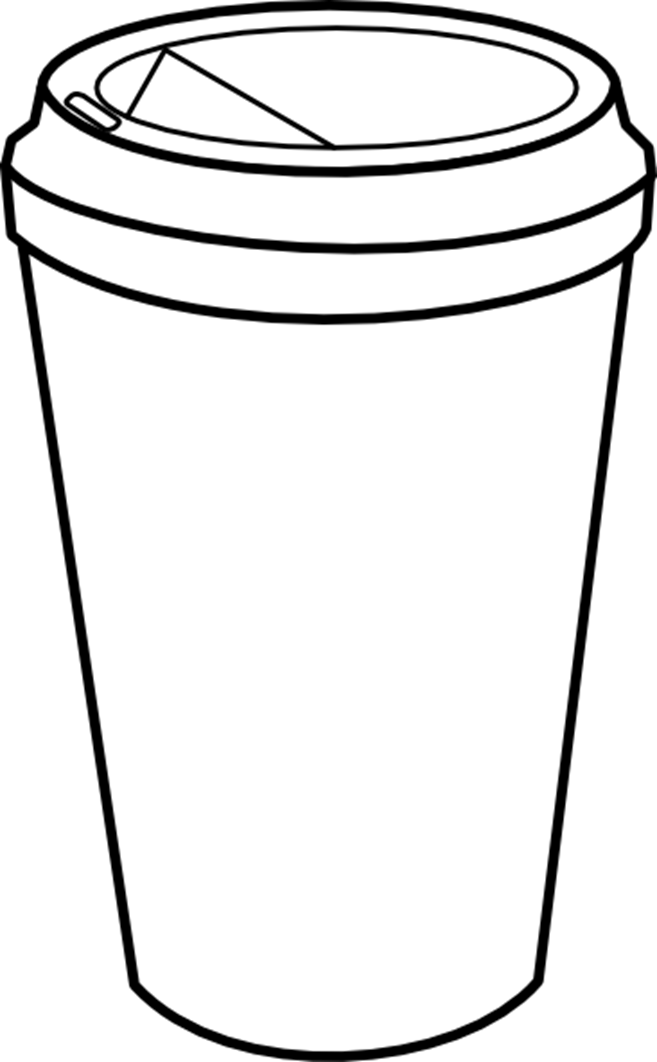 1.  Highlight the last word of each line in yellow.
2.  Annotate the rhyme scheme of the first two
stanzas by writing the letters to the right of the end rhyme.
3.  Find the refrain.  Underline the lines and put an R to left of each.
4.  Find a metaphor in the first stanza and highlight it blue.
5.  Find hyperbole in the second stanza.  
6.  Find an internal rhyme in the third stanza.  Draw a rectangle around each of the rhyming words.
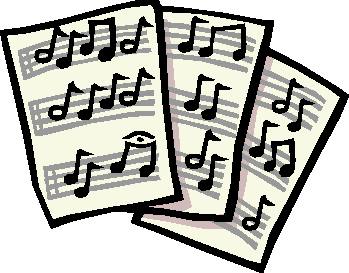 LYRIC POETRY
poetry that expresses the thoughts and 
feelings of the writer or speaker 
songlike quality or set to a beat 
specific rhyming scheme
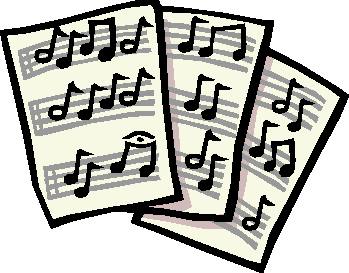 LYRIC POETRY
Directions: 
1.	Number the stanzas in the poem.
2.	Highlight yellow the last word of each line.
3.	Annotate the rhyme scheme of the first two
stanzas by writing the letters to the right of the end rhyme.
4.	Underline the refrain in the poem.
5.	Fold and glue this page in your notebook.
Annabel Lee Annotating Instructions
Highlight the end rhyme with a yellow highlighter. 
Annotate the rhyme scheme by writing the letters to the right of each end rhyme. 
Using a green crayon, highlight the personification in the second and fourth stanzas. 
Using a purple crayon, highlight alliteration in the fourth and fifth stanzas. 
Draw a rectangle around the internal rhymes in the last stanza. Find the internal rhyme in the fourth stanza, too.
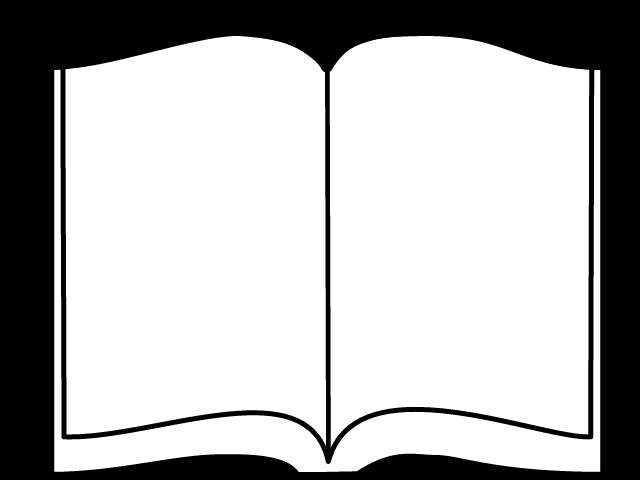 NARRATIVE POETRY
A poem that tells a story.
Generally longer than the lyric styles of poetry b/c the poet needs to establish characters and a plot.
The Battle of New Orleans Annotation
Highlight the end rhyme with a yellow highlighter. 
Annotate the rhyme scheme by writing the letters to the right of each end rhyme. 
Using a purple colored pencil, highlight alliteration in the first, fifth, and eighth stanzas. 
Circle the refrain in the poem with a blue colored pencil.